Новая жизнь старых вещей.
…
Вот что можно сделать из пластиковых бутылок!
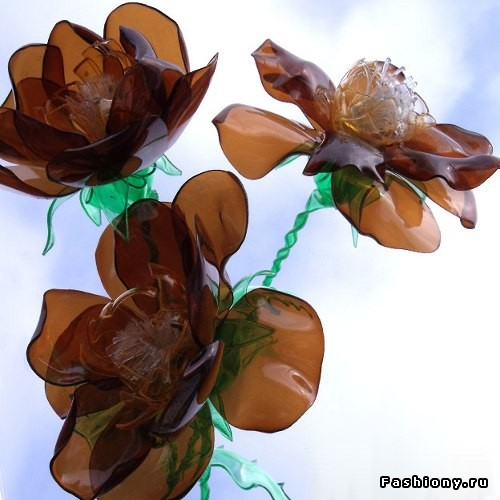 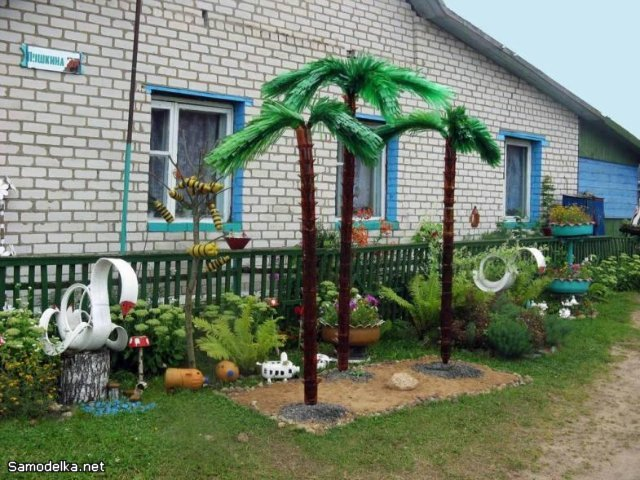 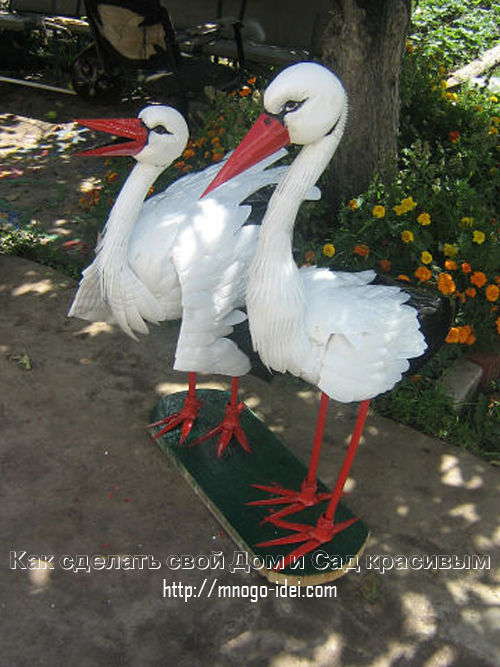 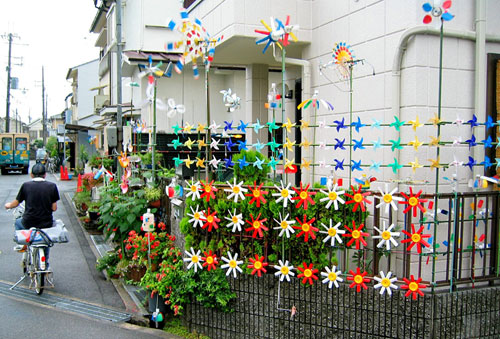 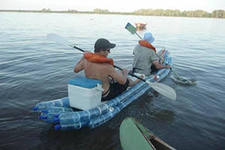 Новое применение крышек от бутылок
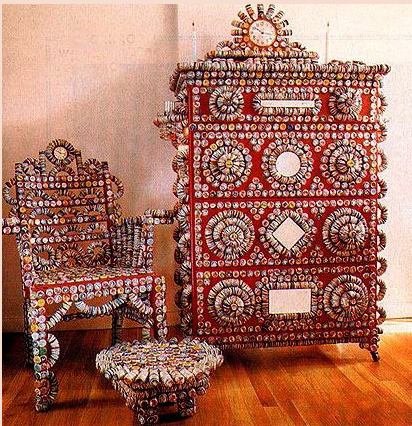 Вторая жизнь  полиэтиленовых пакетов!
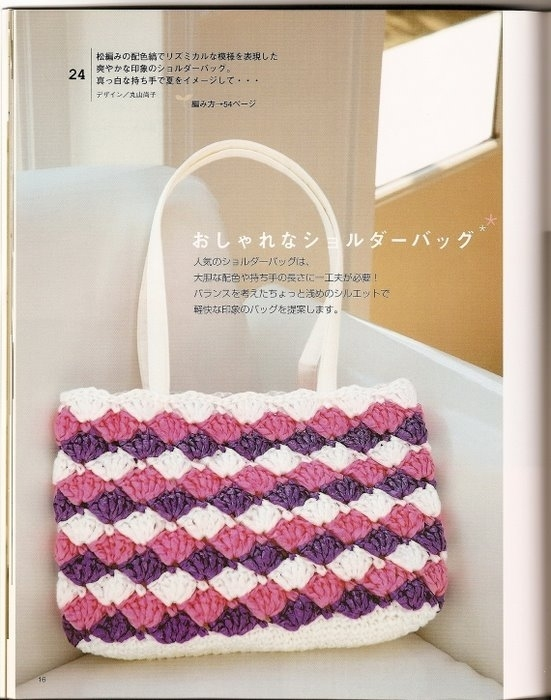 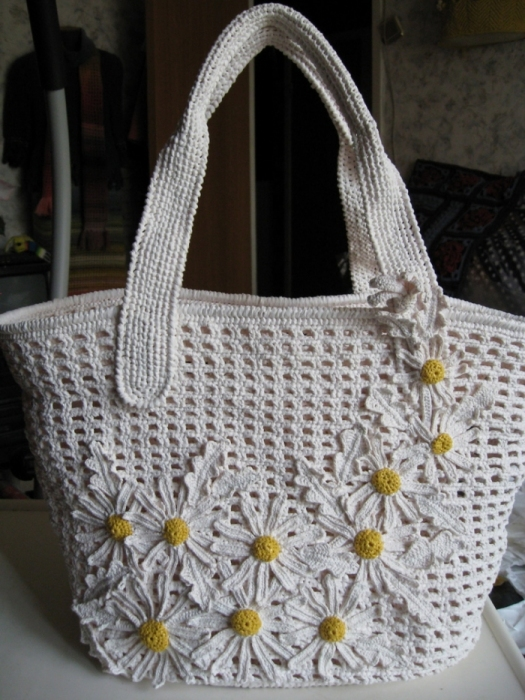 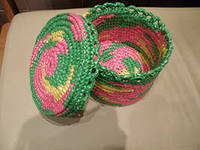 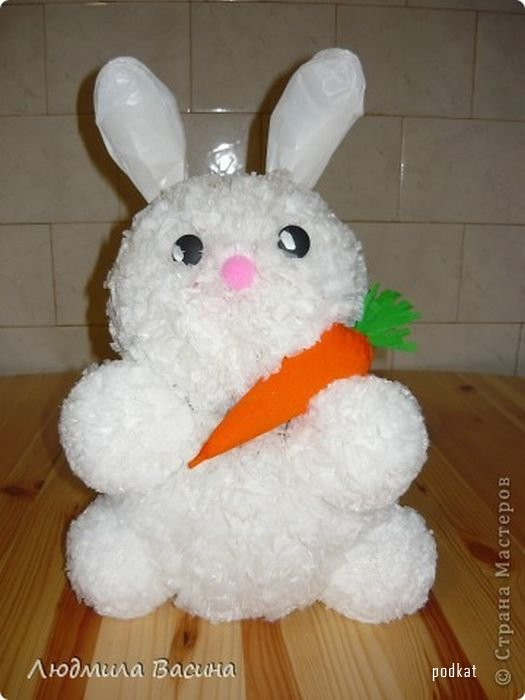 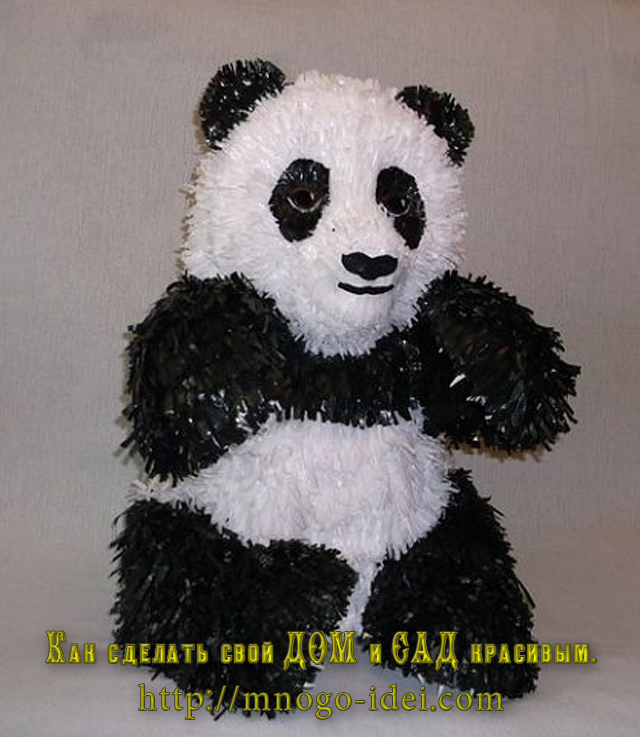